LIONS CLUB di FANO
Presidente: Gerardo Urti 
2019 – 2020
#WESERVE – LIONS CLUB DI FANO
1
FANO – 07 DICEMBRE 2019
SALA IPOGEA – MEDIATECA MONTANARI 
32° CONCORSO INTERNAZIONALE LIONS 

‘‘UN POSTER PER LA PACE’’

‘‘IL CAMMINO DELLA PACE’’
#WESERVE – LIONS CLUB DI FANO
2
397 ALUNNI COINVOLTI :

SCUOLA MEDIA ‘‘A. GANDIGLIO’’ – 48 ALUNNI

SCUOLA MEDIA ‘‘G. PADALINO’’ – 150 ALUNNI

SCUOLA MEDIA ‘‘M. NUTI’’ – 199 ALUNNI
#WESERVE – LIONS CLUB DI FANO
3
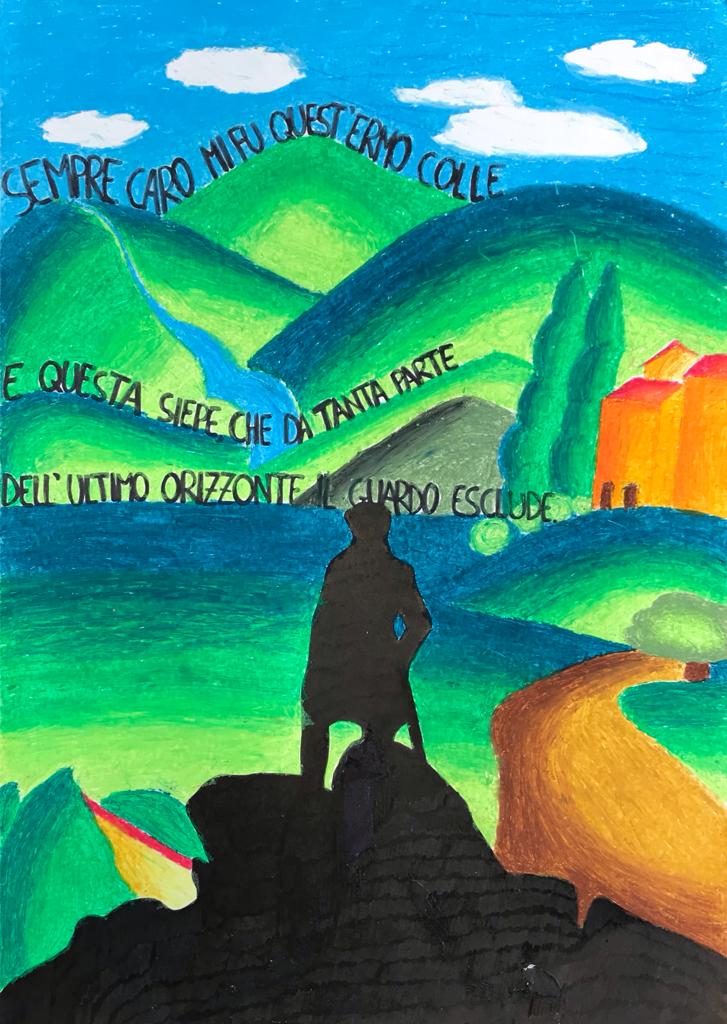 SCUOLA MEDIA ‘‘A. GANDIGLIO’’
DIRIGENTE: Prof.ssa MARIA CARBONE

3° PREMIO: 
LAURA AGOSTINI

Classe III sez. G 
Docente prof.ssa RITA ROSETTA GAMBARDELLA

‘‘Per vivere in un mondo pacifico si deve innanzitutto essere in pace con se stessi e poi con gli altri’’
#WESERVE – LIONS CLUB DI FANO
4
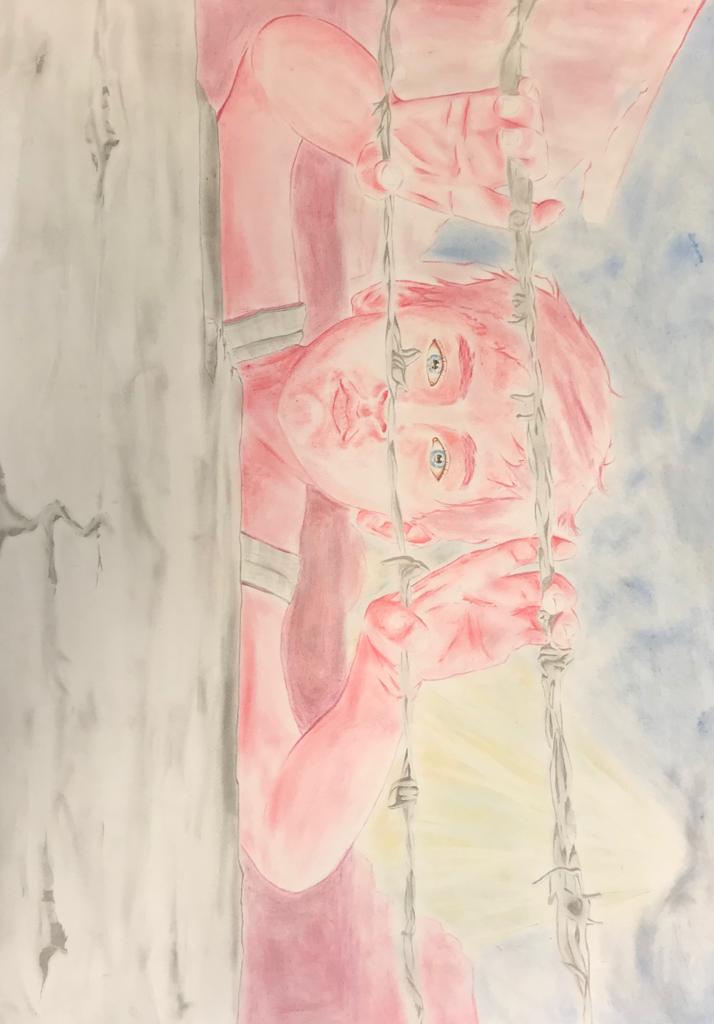 SCUOLA MEDIA ‘‘A. GANDIGLIO’’
DIRIGENTE: Prof.ssa MARIA CARBONE

2° PREMIO: 
MARIA CHIARA CILIA

Classe III sez. G 
Docente prof.ssa RITA ROSETTA GAMBARDELLA

‘‘Il rosso indica il dolore e la sofferenza. L’azzurro è presente negli occhi del bambino e rappresenta la speranza’’
#WESERVE – LIONS CLUB DI FANO
5
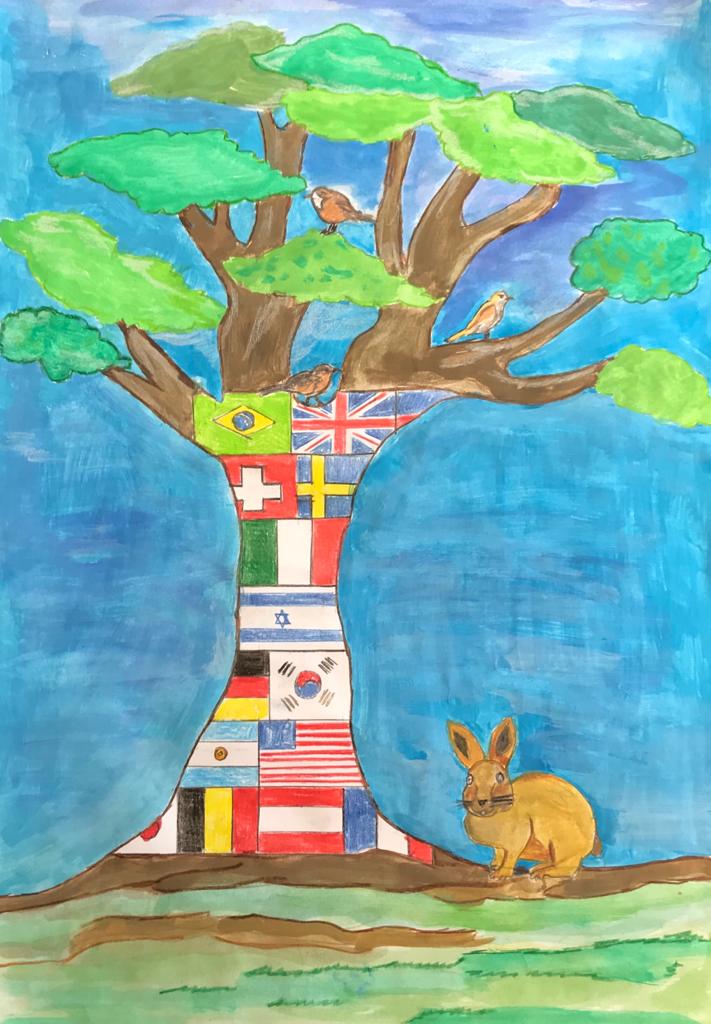 SCUOLA MEDIA ‘‘A. GANDIGLIO’’
DIRIGENTE: Prof.ssa MARIA CARBONE

1° PREMIO: 
ELISABETTA PERGOLESI

Classe II sez. D 
Docente prof.ssa RITA ROSETTA GAMBARDELLA

‘‘Ho rappresentato la pace tra gli uomini attraverso un albero che vive in armonia con gli animali che vivono intorno a lui’’
#WESERVE – LIONS CLUB DI FANO
6
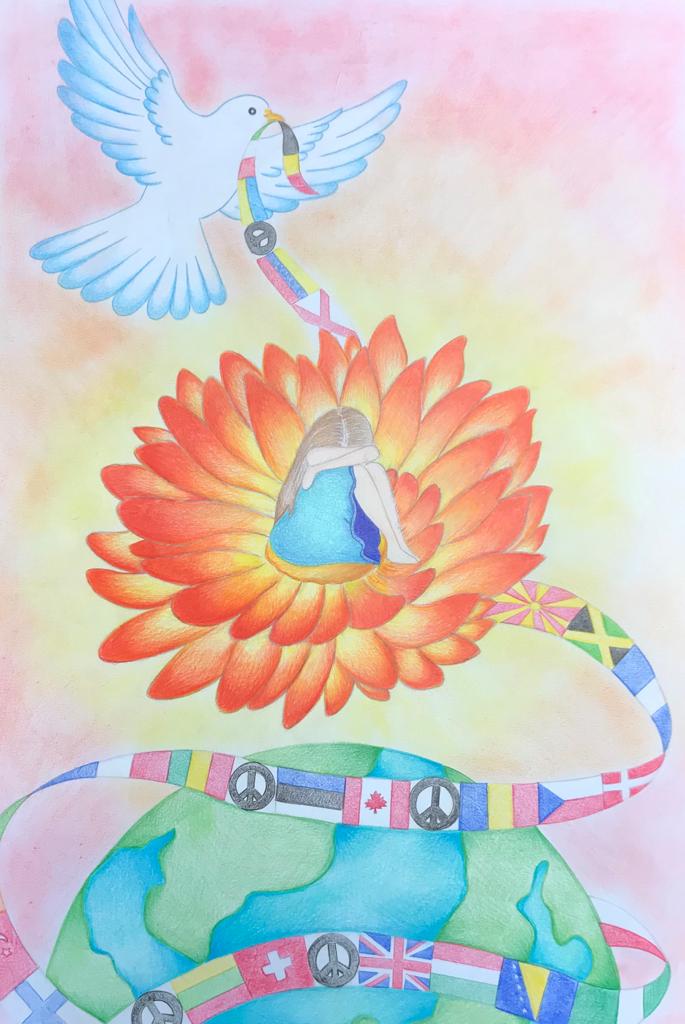 SCUOLA MEDIA ‘‘G. PADALINO’’
DIRIGENTE: Prof.ssa SILVIA FAGGI GRIGIONI

3° PREMIO EX-AEQUO: 
VITTORIA SOFIA RICCI

Classe III sez. B 
Docente prof. SIMONE FERRI

‘‘La Pace: un futuro positivo per le nuove generazioni’’
#WESERVE – LIONS CLUB DI FANO
7
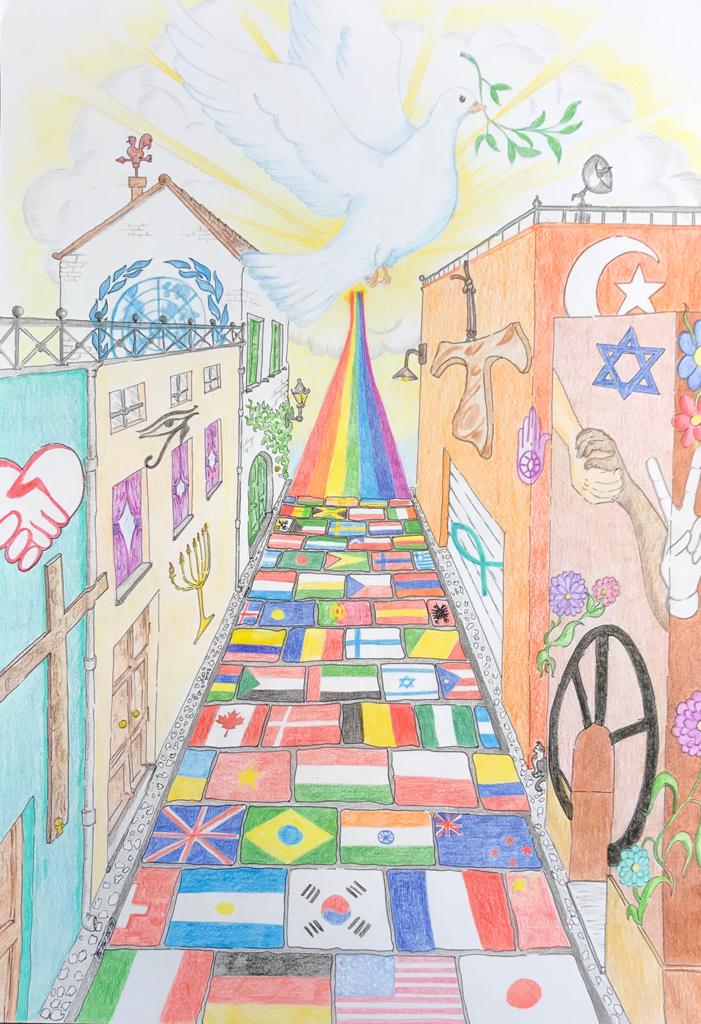 SCUOLA MEDIA ‘‘G. PADALINO’’
DIRIGENTE: Prof.ssa SILVIA FAGGI GRIGIONI

3° PREMIO EX-AEQUO: 
VIOLA GENNARI

Classe III sez. B 
Docente prof. SIMONE FERRI

‘‘Un percorso che accomuna tutti i popoli del mondo verso la pace’’
#WESERVE – LIONS CLUB DI FANO
8
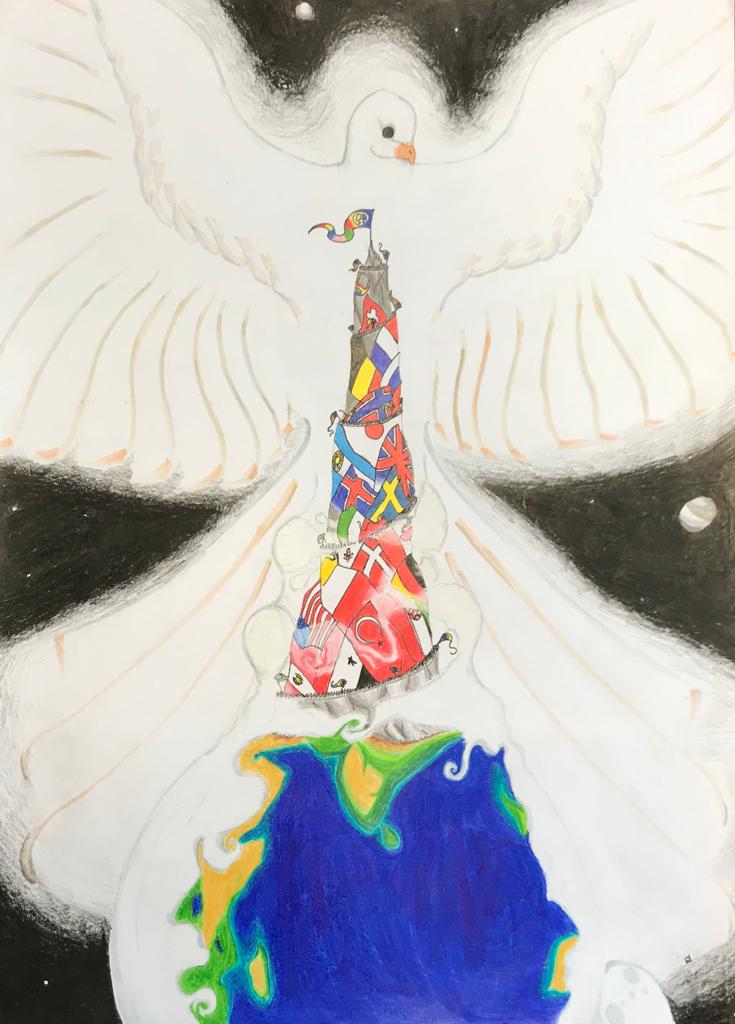 SCUOLA MEDIA ‘‘G. PADALINO’’
DIRIGENTE: Prof.ssa SILVIA FAGGI GRIGIONI

2° PREMIO: 
FRANCESCO TROIANO

Classe III sez. E 
Docente prof. SIMONE FERRI

‘‘La pace: un abbraccio che coinvolge tutti i popoli’’
#WESERVE – LIONS CLUB DI FANO
9
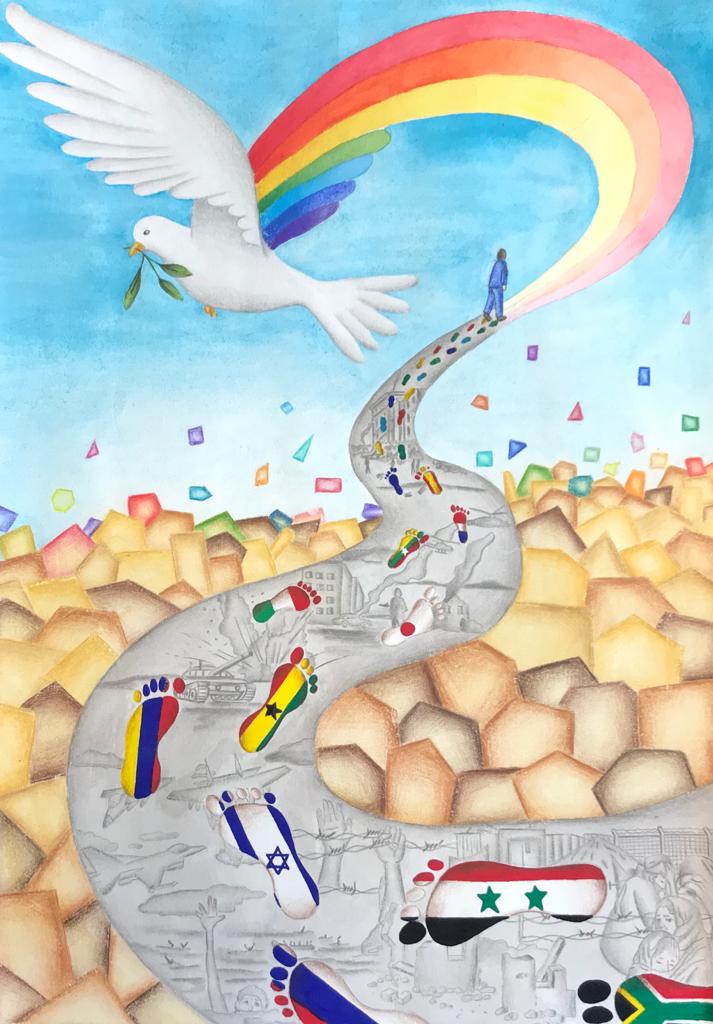 SCUOLA MEDIA ‘‘G. PADALINO’’
DIRIGENTE: Prof.ssa SILVIA FAGGI GRIGIONI

1° PREMIO: 
LARA DELLISANTI

Classe III sez. D
Docente prof.ssa LUCIA DE ANGELIS

‘‘Uomini di pace di ogni nazione con i loro agire si mettono in cammino lasciando impronte per costruire un futuro senza guerra, sfruttamento e violenza’’
#WESERVE – LIONS CLUB DI FANO
10
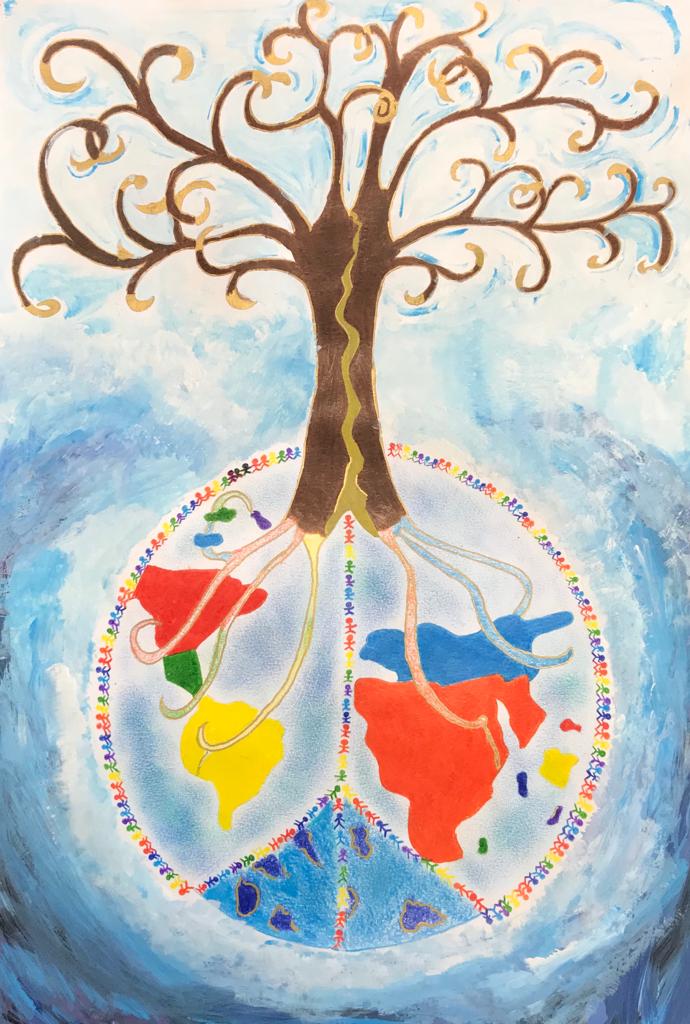 SCUOLA MEDIA ‘‘M. NUTI’’
DIRIGENTE: Prof.ssa MONICA DALMONTE

3° PREMIO: 
MIA CIANCAMERLA

Classe III sez. F
Docente prof.ssa ALESSANDRA ROBERTI

‘‘Un cammino di persone verso un cammino di pace. 
Un viaggio che porti ogni individuo di diversa cultura, religione, idea verso una vita nella quale possa esprimersi nell’uguaglianza e con gli stessi diritti’’
#WESERVE – LIONS CLUB DI FANO
11
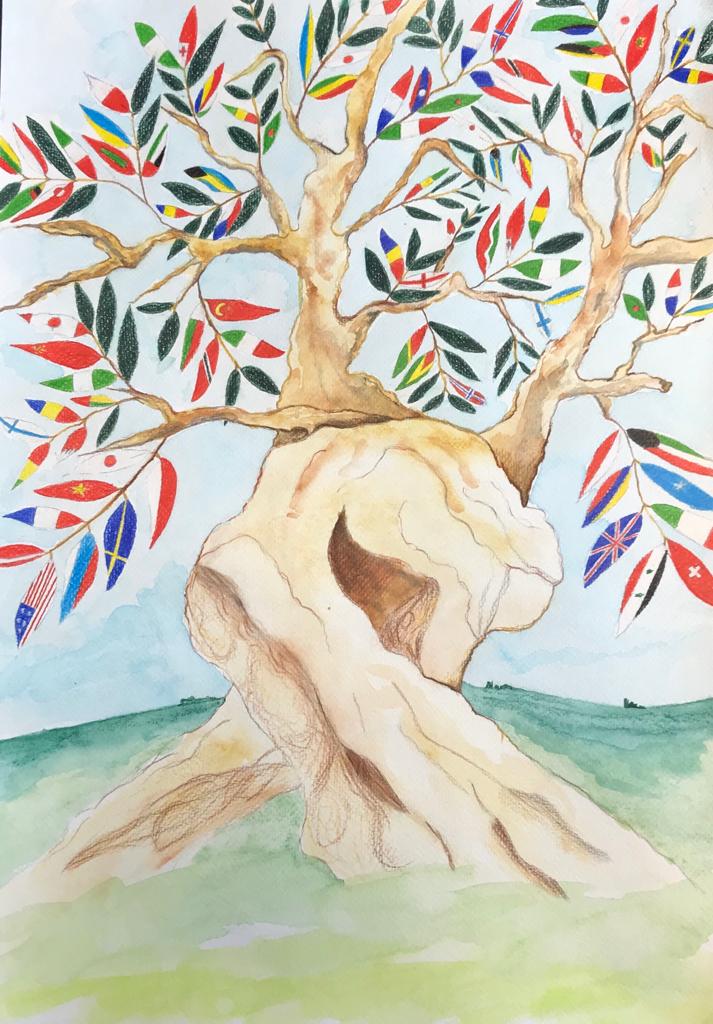 SCUOLA MEDIA ‘‘M. NUTI’’
DIRIGENTE: Prof.ssa MONICA DALMONTE

2° PREMIO: 
REBECCA DELVECCHIO

Classe III sez. A
Docente prof. FEDERICO ROMANI

‘‘Il tronco contorto rappresenta il difficile cammino verso la pace, rappresentata dalle bandiere di tutto il mondo che vivono in armonia, come se fossero tutti frutti della stessa pianta’’
#WESERVE – LIONS CLUB DI FANO
12
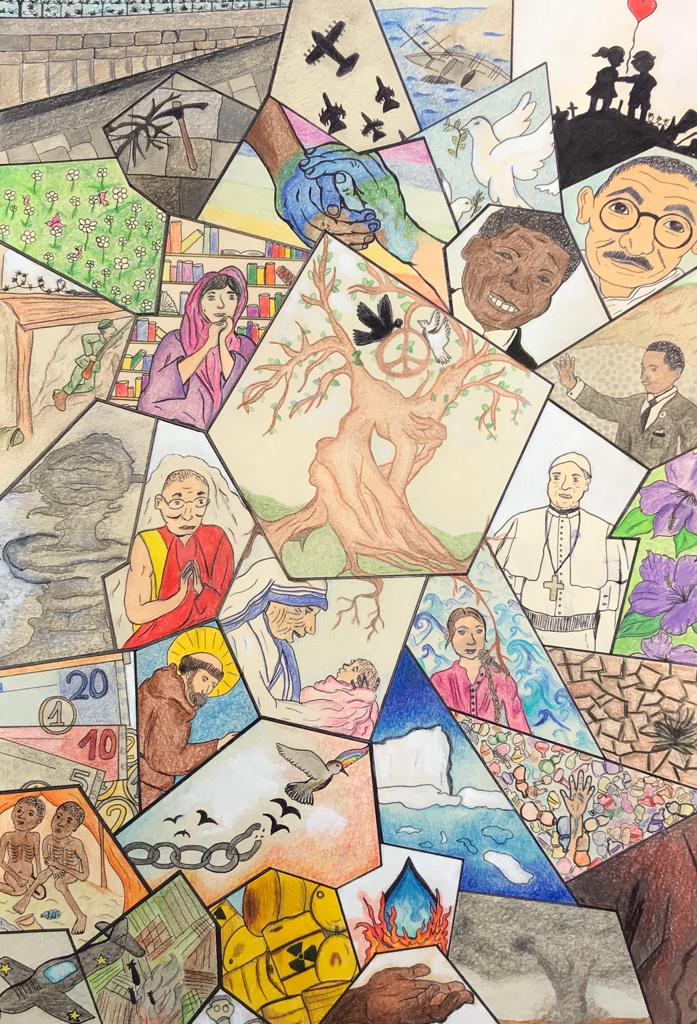 SCUOLA MEDIA ‘‘M. NUTI’’
DIRIGENTE: Prof.ssa MONICA DALMONTE

1° PREMIO: 
VITTORIA GASPARELLI

Classe III sez. D
Docente prof. FEDERICO ROMANI

‘‘Lo specchio della pace. Un cammino per la pace che parte da scene di guerra e con l’aiuto di tanti ci porta a sconfiggerla’’
#WESERVE – LIONS CLUB DI FANO
13
RINGRAZIAMO LONGHINI VERNICI PER LA COLLABORAZIONE
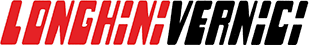 #WESERVE – LIONS CLUB DI FANO
14